MPM5614

Recursos Digitais:
Avaliação ou Análise crítica pelo professor

Profa. Ana Paula Jahn
1/2022
O que se entende por recurso educacional?
Toda entidade que pode ser usada para ensino, aprendizagem ou formação com intenção pedagógica (LOM standards, 2002)

Tudo aquilo que pode ser utilizado/aproveitado ou que pode apoiar o trabalho do professor em sala de aula (Guin & Trouche, 2008)
2
E os recursos digitais?
Recursos digitais que podem ser usados, reutilizados e combinados com outros objetos para formar um ambiente de aprendizado rico e flexível. [...] podem ser usados como recursos simples ou combinados para formar uma unidade de instrução maior. (Sá Filho e Machado, 2003, p. 3-4) 

OA = Objeto de Aprendizagem: qualquer recurso digital que pode ser (re)utilizado para dar suporte ao ensino (Wiley, 2001)
3
E os recursos digitais?
Recursos Educacionais Digitais - RED, são arquivos ou mídias digitais que ficam disponíveis para uso com finalidades educacionais.
Muitos desses RED’s são também considerados Recursos Educacionais Abertos (ou REA), pois estão disponíveis para acesso gratuito a todos.
4
E os recursos digitais?
Recursos Educacionais Abertos é uma definição dada pela UNESCO a qualquer material em formato de mídia que seja disponibilizado para domínio público, ou que possua uma licença aberta que permita a utilização e adaptação feita por terceiros.
5
Recursos digitais
Um arquivo, uma atividade (ou uma sequência de atividades), um applet, um aplicativo, um vídeo, um jogo, simuladores, podcast, gif, calculadora etc... 
Acompanhado ou não de informações diversas
Objetivos de aprendizagem 
Gestão pelo professor 
Inserção em uma progressão 
Discussão da atividade
6
Recurso simples
Elemento pedagógico produzido para um dado contexto
Mobilizável por um professor para a produção de uma atividade ou para inserir em uma sequência didática
7
Recurso simples
Exemplo: Lúnulas de Hipócrates (arquivo ggb ilustrando uma propriedade)
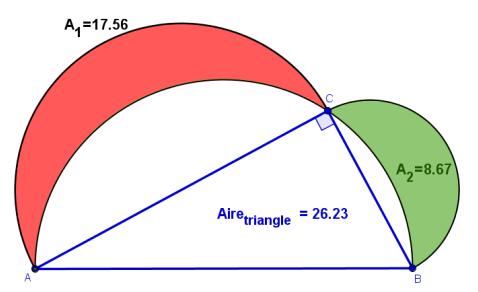 No século V a.C., viveu, na ilha de Chios, o matemático Hipócrates, que mostrou, pela primeira vez, que uma certa figura limitada por arcos de circunferência tinha uma área igual à de determinado triângulo.
8
Recurso « cenarizado »
Objeto autônomo contendo elementos necessários para sua utilização pedagógica
Visa a aquisição de um saber ou desenvolvimento de uma competência  
Compreende um número relativamente restrito de atividades a serem realizadas

Exemplo: http://www.uff.br/cdme/
9
Recurso cenarizado
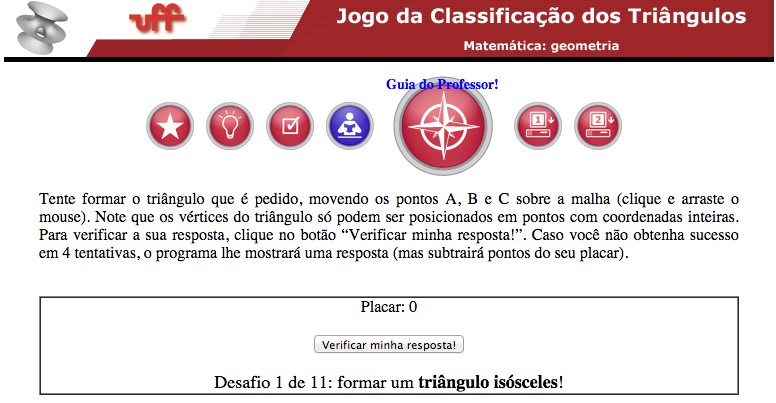 10
Repositórios
M3 da UNICAMP
http://m3.ime.unicamp.br/
Conteúdos Digitais da UFF
http://www.uff.br/cdme/
Portal do Professor do MEC
http://portaldoprofessor.mec.gov.br/index.html
OBAMA (https://obama.imd.ufrn.br/objetosAprendizagem/busca)
UNIVESP
PHET ; AtivEstat ; MathIgon
Outros???? Tarefa: ajude a atualizar essa lista!
11
Objetivo
Necessidade de estabelecer critérios para analisar recursos digitais
« Bom » conhecimento do recurso
Análise
Apropriação do recurso
Reutilização do recurso
Modificação Adaptação
12
Selecionar, analisar, adaptar recursos
Definir critérios de análise dos recursos
O que um professor deve observar, verificar e analisar num recurso digital?
Quais critérios para analisar criticamente um recurso digital (ou OA) disponível na Web? 

Incentivar os professores a se basearem em critérios para realizar análises de recursos
Compreender melhor o recurso
Identificar aspectos positivos e negativos
Modificar e/ou adaptar ao seu contexto particular
13
3 Atividades em grupo:
1) Retomar a atividade do Geogebra proposta em 12/05 (comentar, resolver e justificar)
2) Discutir os potenciais dos ambientes de Geometria Dinâmica para uso no ensino de Matemática
3) Levantar critérios de análise de recursos digitais – no geral.
14
Interfaces
“a área de comunicação entre o homem e a máquina” (ROYO, 2008. p. 89)
A interface pode influenciar a maneira como o aluno se apropria do conteúdo
Na usabilidade (facilidade de uso) e na eficiência (facilitador da aprendizagem)
Intuitivas, emprego de imagens, legibilidade dos textos, orientação e navegação, feedback, consistência e design minimalista
Usabilidade
Usabilidade é o termo utilizado para se referir à facilidade com que os usuários lidam com uma ferramenta.
Em outras palavras, é a maneira com a qual um dispositivo ou funcionalidade tecnológica é aplicado para o cumprimento de seu objetivo.
Usabilidade
Refere-se à capacidade de uso da interface de um programa de computador, aplicativo, website ou outro elemento que aceite comandos diretos de uma pessoa.

Para que algo seja “usável”, precisa ser simples e prático.
Interatividade
Do ponto de vista sociológico:
A relação entre duas ou mais pessoas que, em determinada situação, adaptam seus comportamentos e ações uns aos outros.

Associado às mídias digitais
Uma medida do potencial de uma mídia permitir que o usuário exerça influência sobre o conteúdo ou a forma da comunicação mediada.
Interatividade
Ações que o usuário deve/pode exercer
“Responsividade” para o usuário;
Monitoramento da informação;
Facilidade de adicionar informação.

Grau com o qual uma tecnologia de comunicação pode criar um ambiente mediado no qual participantes podem se comunicar [...] sincronizada ou assincronamente e participar em trocas de mensagens recíprocas [...] [e] também se refere à habilidade do usuário de perceber a experiência como uma simulação da comunicação interpessoal.
Nível de integração do OA
O que é proposto no recurso já era ou pode ser feito sem seu uso?
O recurso melhora a eficiência das tarefas ou supre eventual falta de material?
O recurso permite ao aluno investigar e formular conjecturas?
O recurso desafia o aluno, contribuindo para que desenvolva atividades distintas daquelas dos ambientes convencionais?
Contextualização
Contexto matemático (intramatemática: uma área específica ou em diversas áreas)
Contexto da realidade (parte dela) ou situações do cotidiano do aluno
Ensinar de forma contextualizada: o que é? Aplicações práticas para a Matemática?
Experiências concretas e diversificadas, transpostas da vida cotidiana para as situações de aprendizagem e vice-versa
Contextualização
Já erramos por tornar o ensino muito formal, mas agora se contextualiza tanto que se perde a perspectiva do que está sendo ensinado (J. P. Ponte)
A contextualização é um ato particular. Cada autor, escritor, pesquisador ou professor contextualiza de acordo com suas origens, com suas raízes, com seu modo de ver as coisas com muita prudência (Tufano, 2001)
Contextualização
Formas de Contextualizar:
Na História da Matemática
No cotidiano do aluno (Problemas “reais”, Problemas “imaginários”)
Na relação com outras disciplinas
Na integração a outras disciplinas: interdiciplinaridade
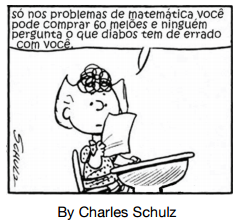 Contextualização
O problema da
Artificialidade  do contexto
Contextos ou pretextos?
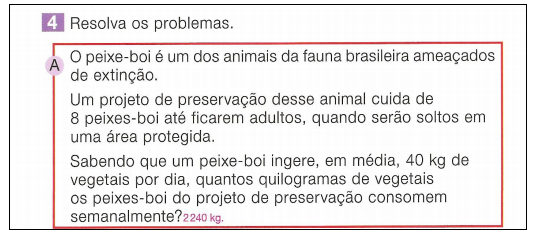 Representações múltiplas
Permite uso diferentes representações do mesmo objeto?
Possibilita as operações de tratamento e de conversão?
Propicia um trabalho com conversões nos dois sentidos (congruentes e não congruentes)
TUFANO, Wagner. Contextualização. ln: FAZENDA, Ivani C.
Dicionário em Construção: Interdisciplinaridade. São Paulo: Cortez, 2001.
PONTE, João Pedro. A investigação sobre o professor de Matemática:
Problemas e perspectivas. Disponível em:
< http://www.educ.fc.ul.pt/docentes/jponte/curso_rio_claro.htm>.
Acesso em: 10 maio 2016.